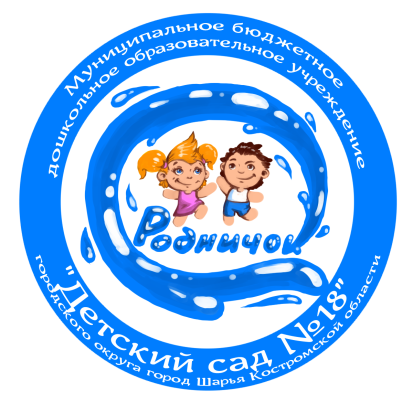 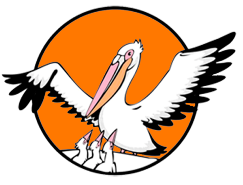 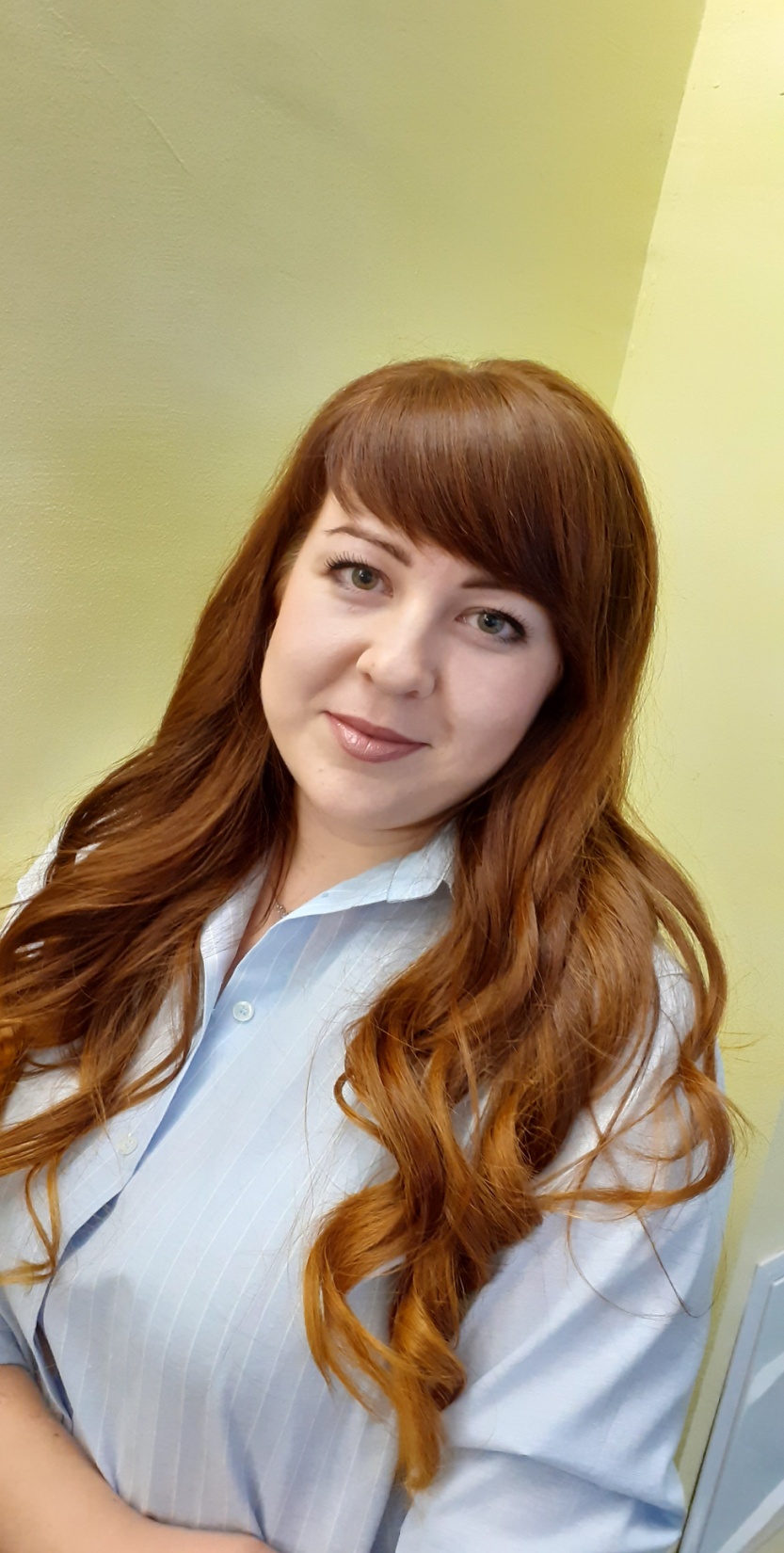 МУНИЦИПАЛЬНЫЙ КОНКУРС ПРОФЕССИОНАЛЬНОГО МАСТЕРСТВА 2020 ГОДА
НОМИНАЦИЯ  «ВОСПИТАТЕЛЬ ГОДА»

Муниципальное бюджетное дошкольное образовательное учреждение 
«Детский сад № 18 «Родничок»» 
городского округа город Шарья
 Костромской области
Смирнова
 Алевтина Владимировна
инструктор по физической культуре
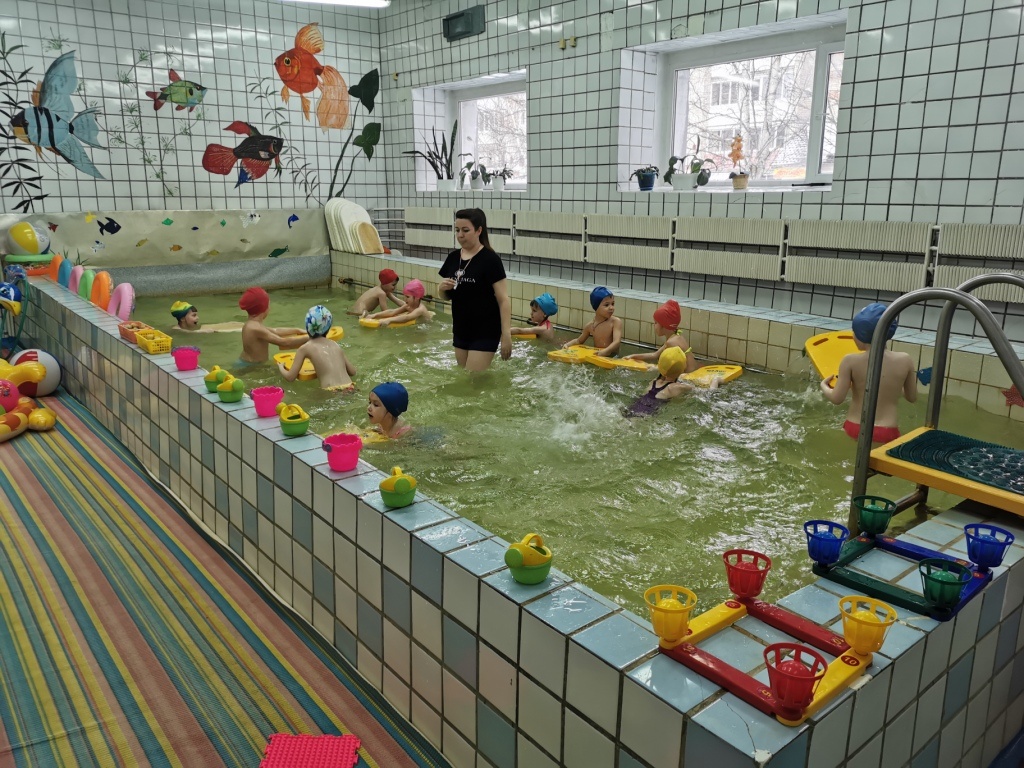 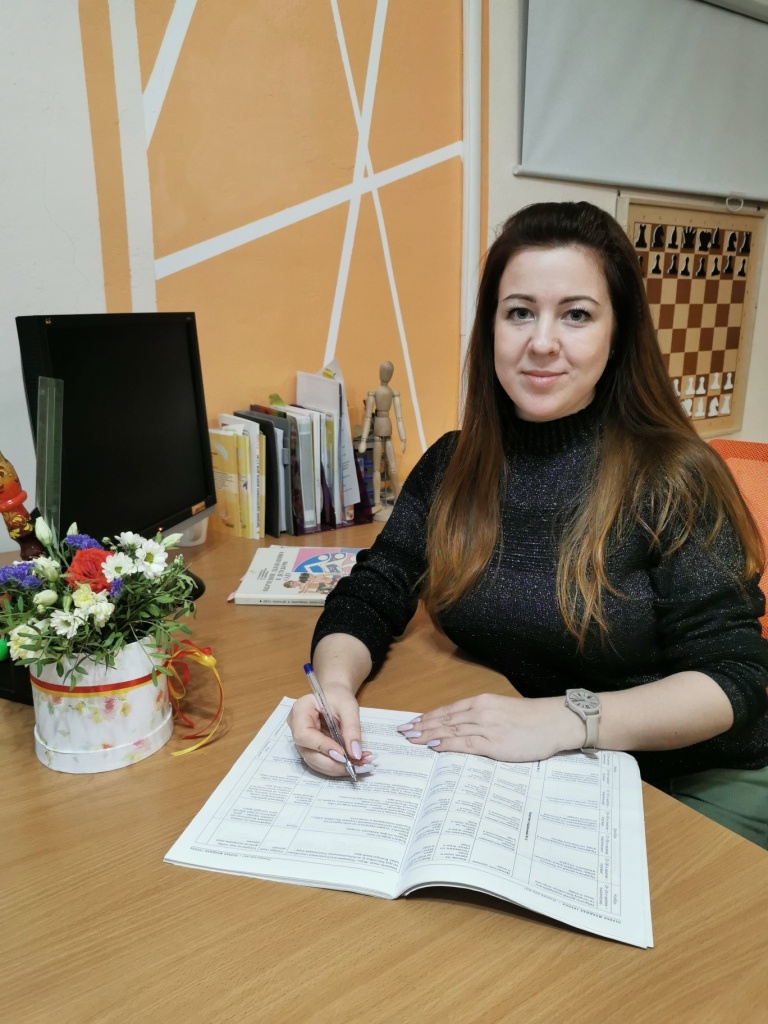 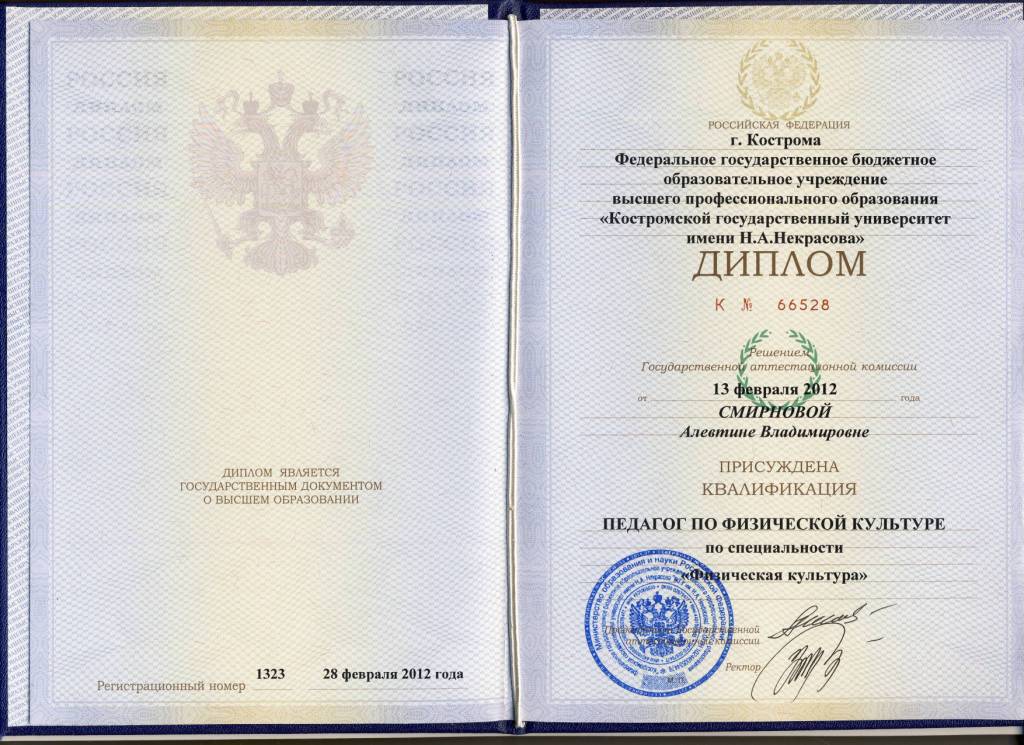 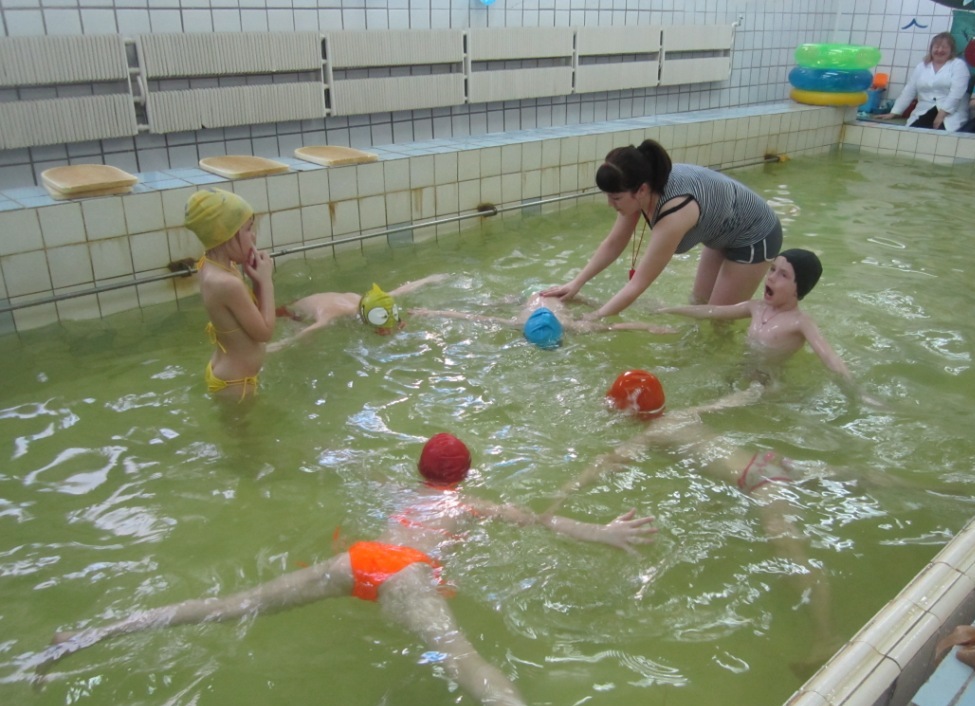 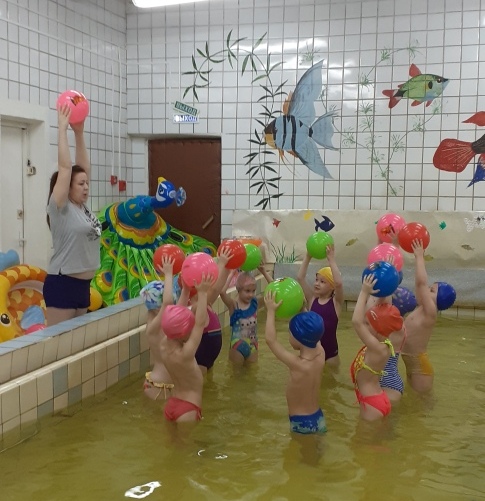 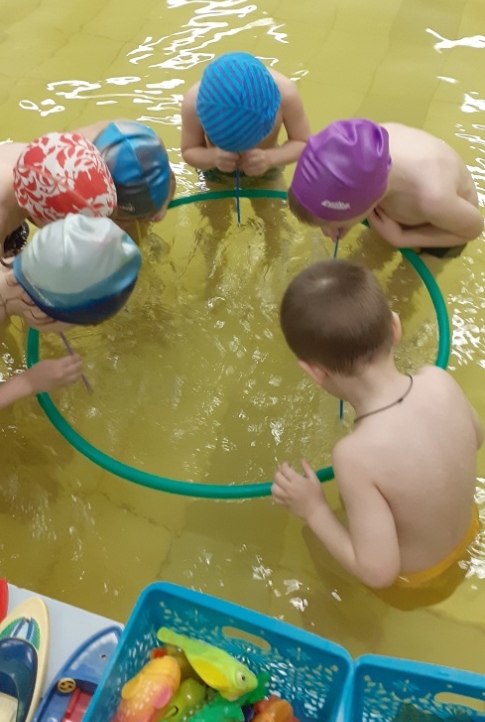 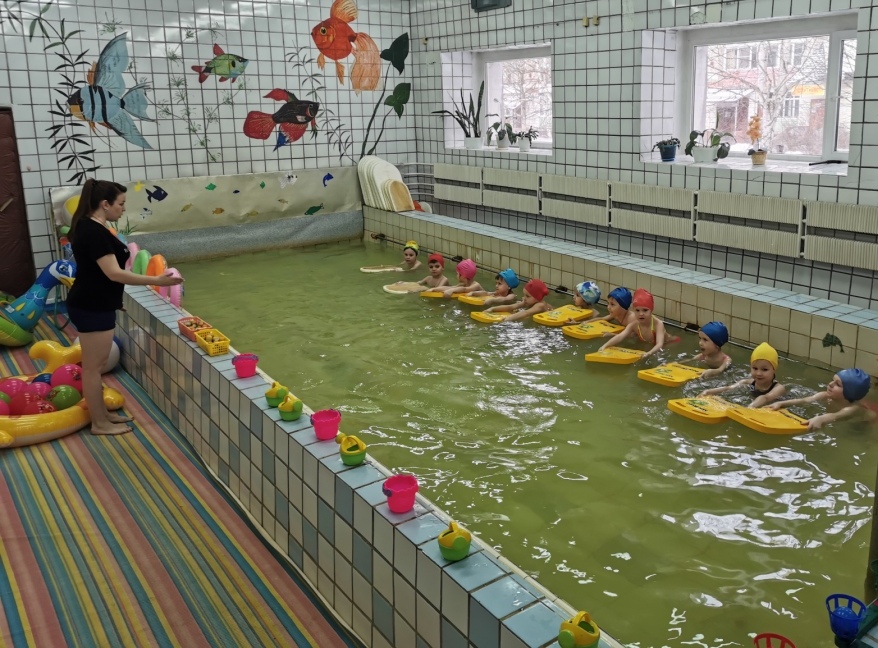 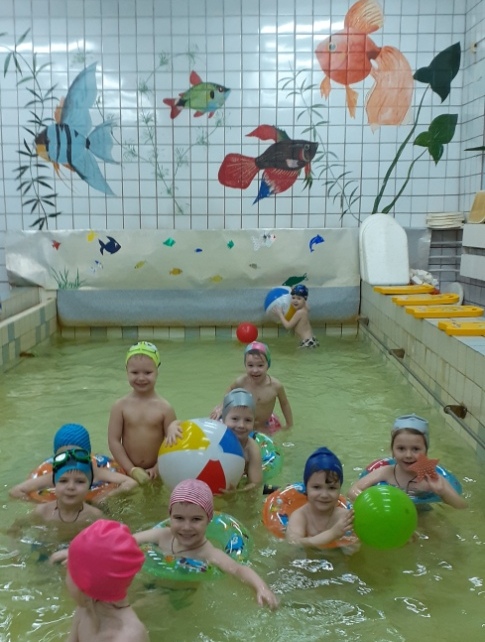 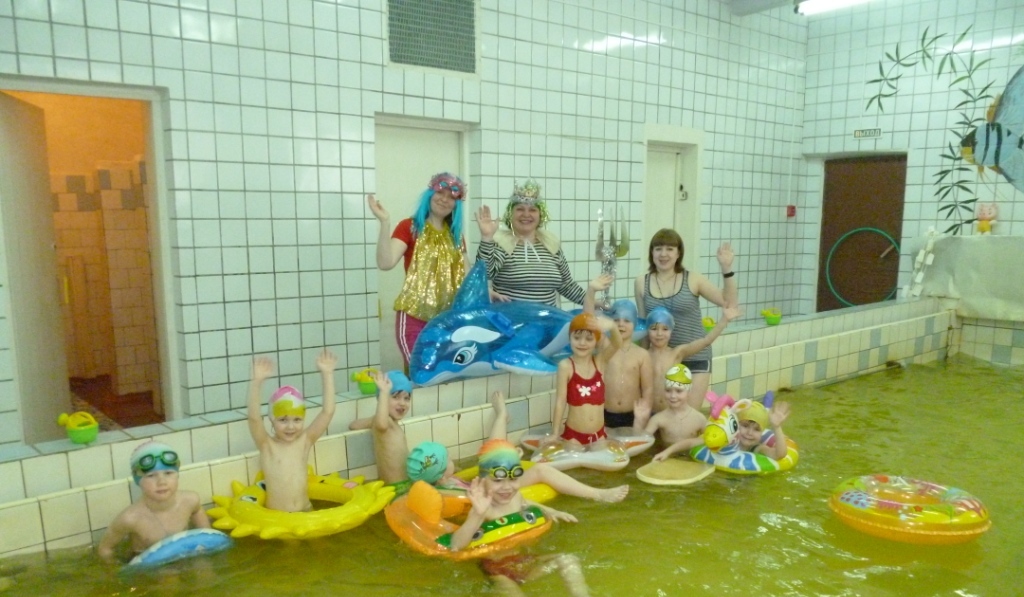 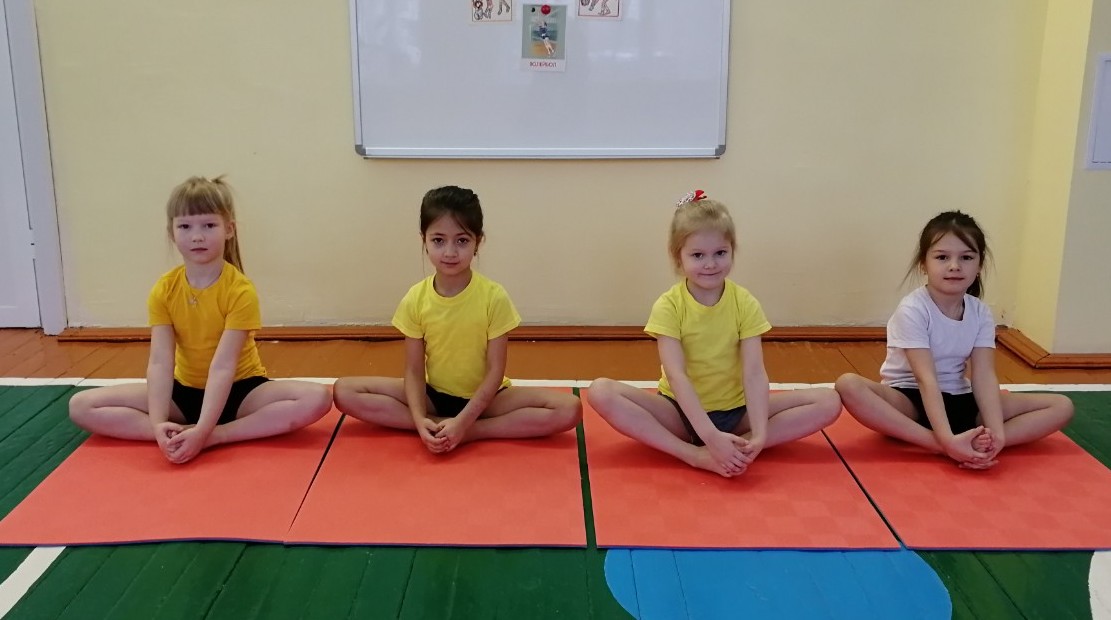 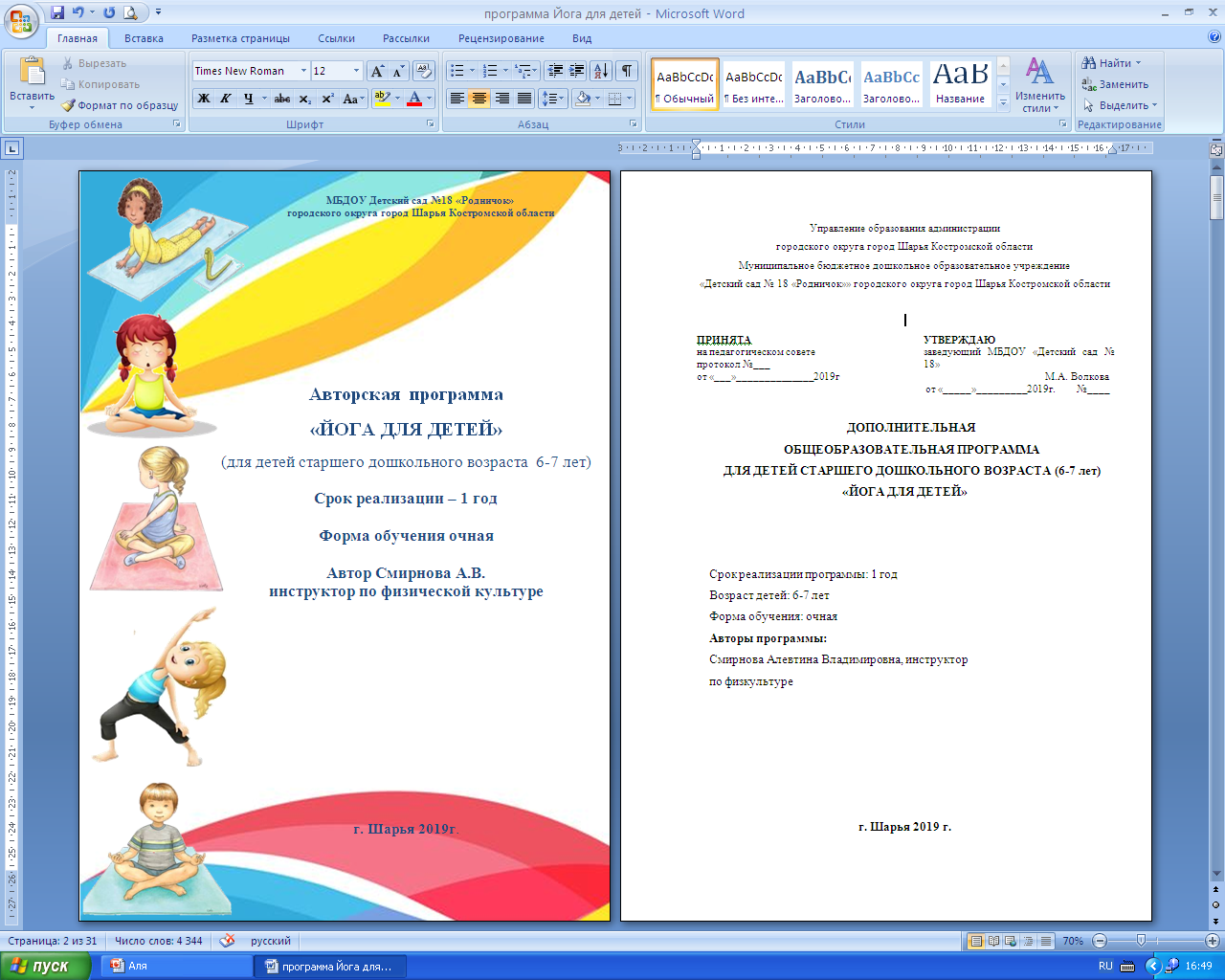 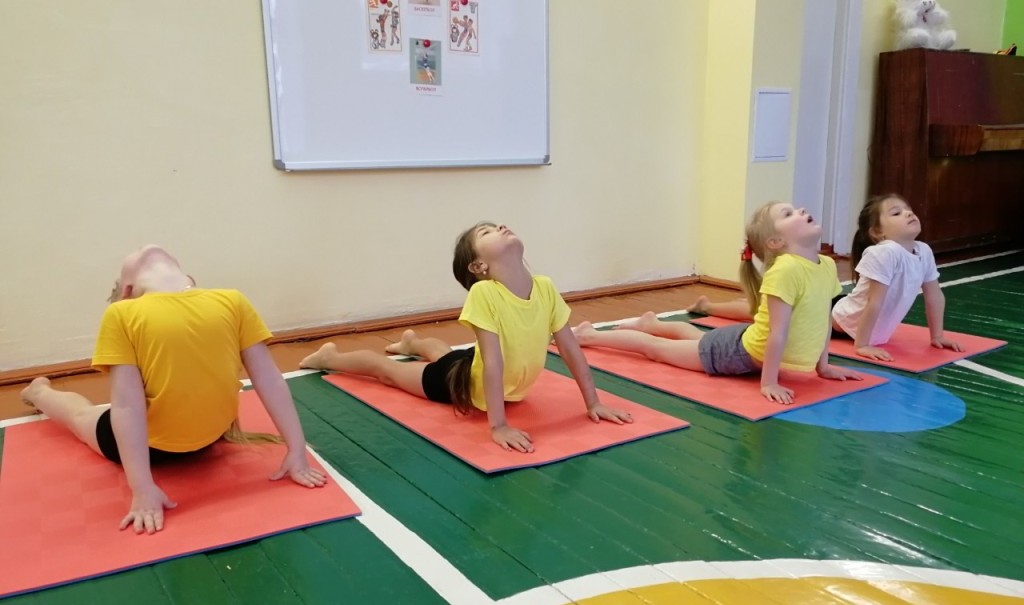 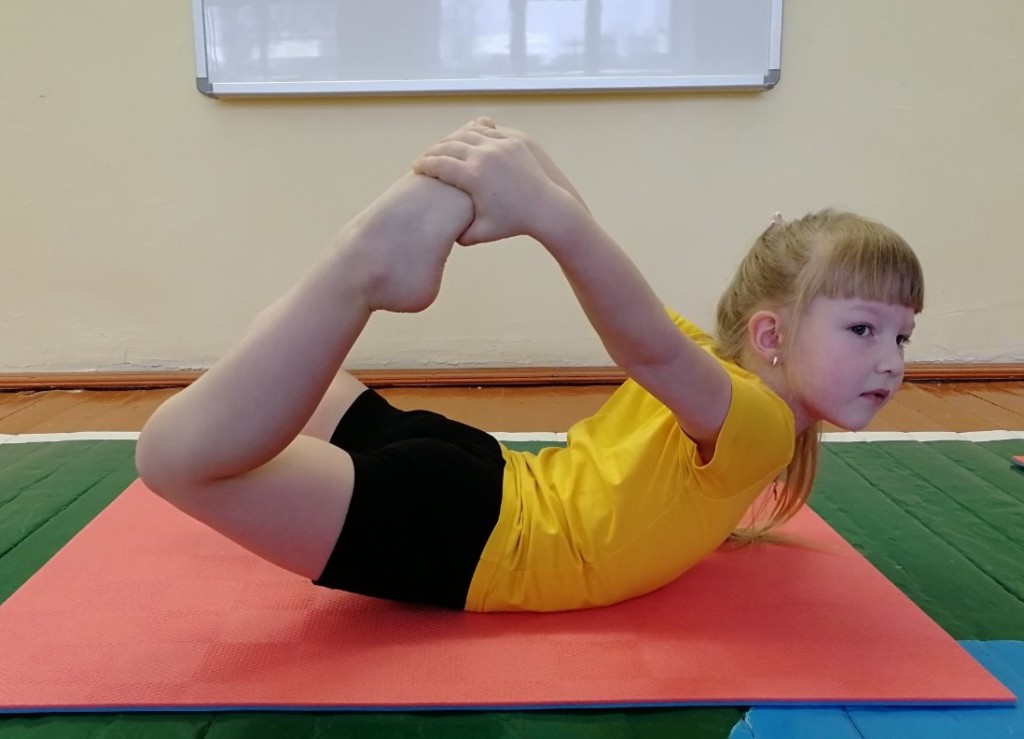 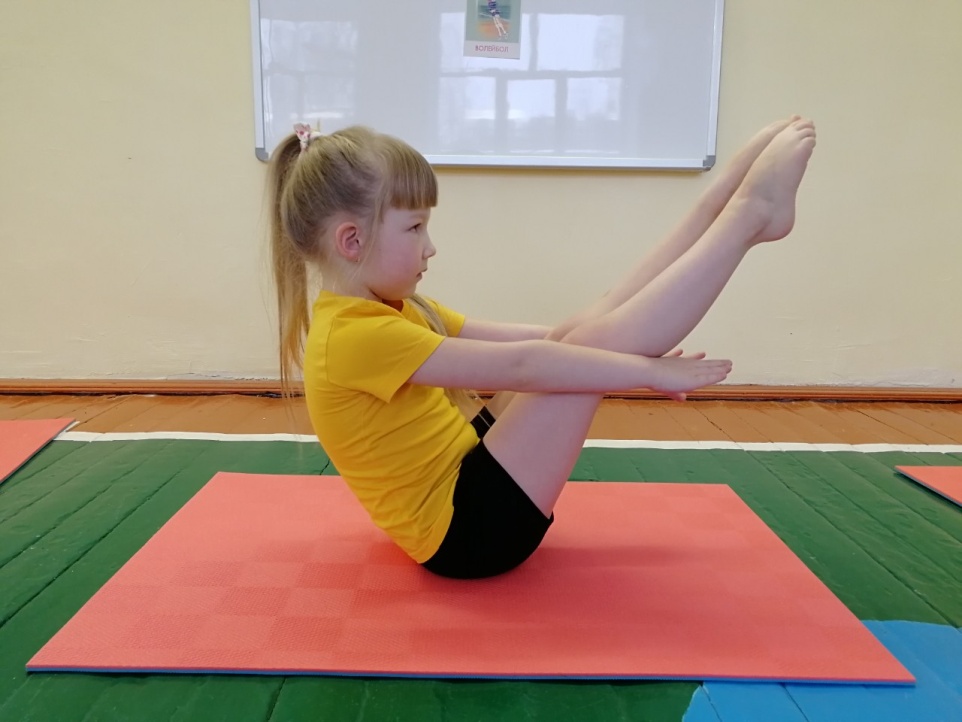 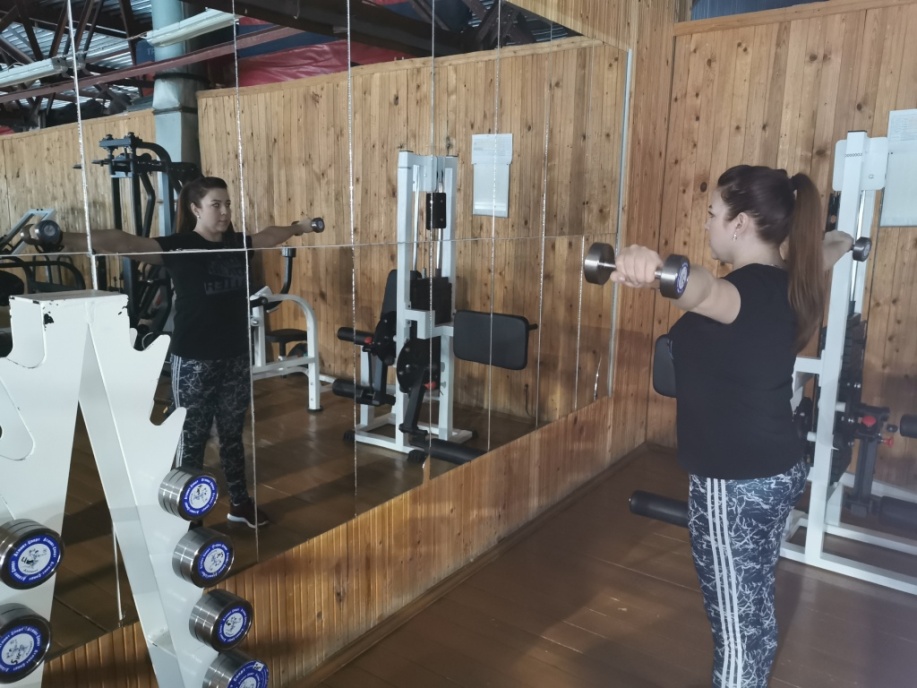 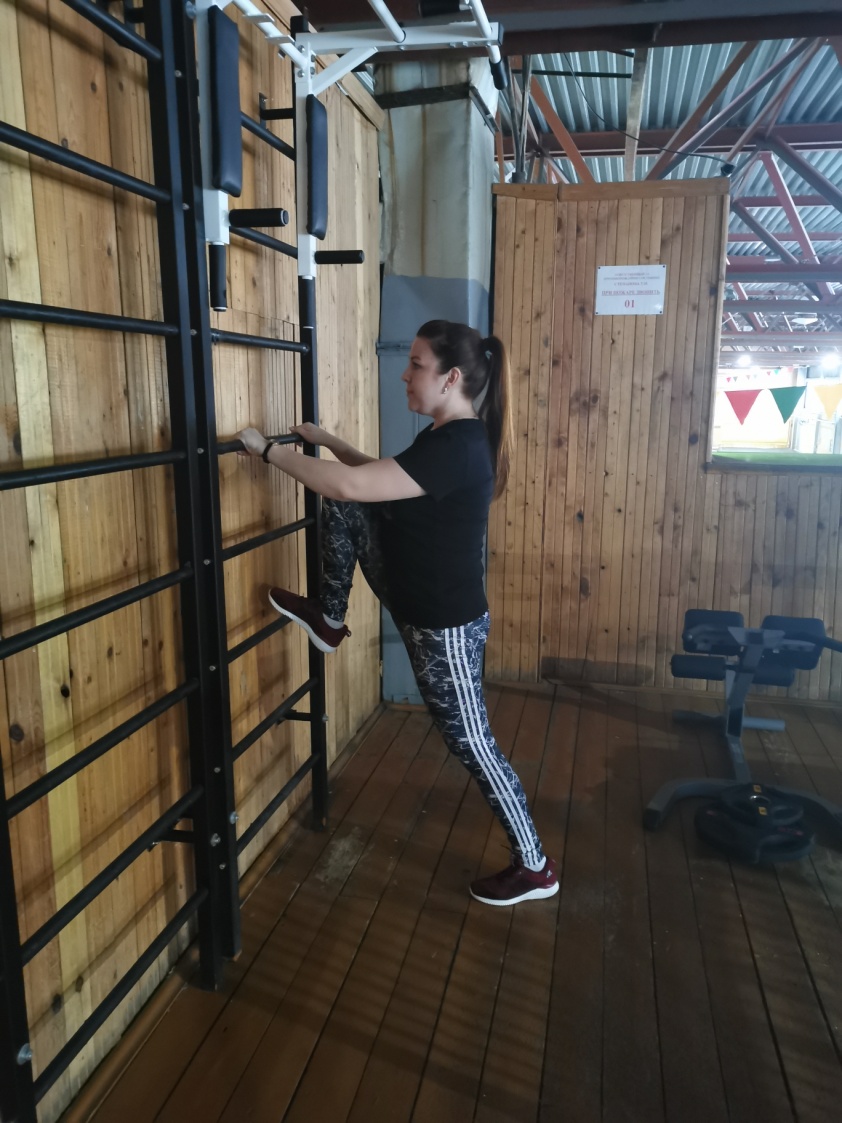 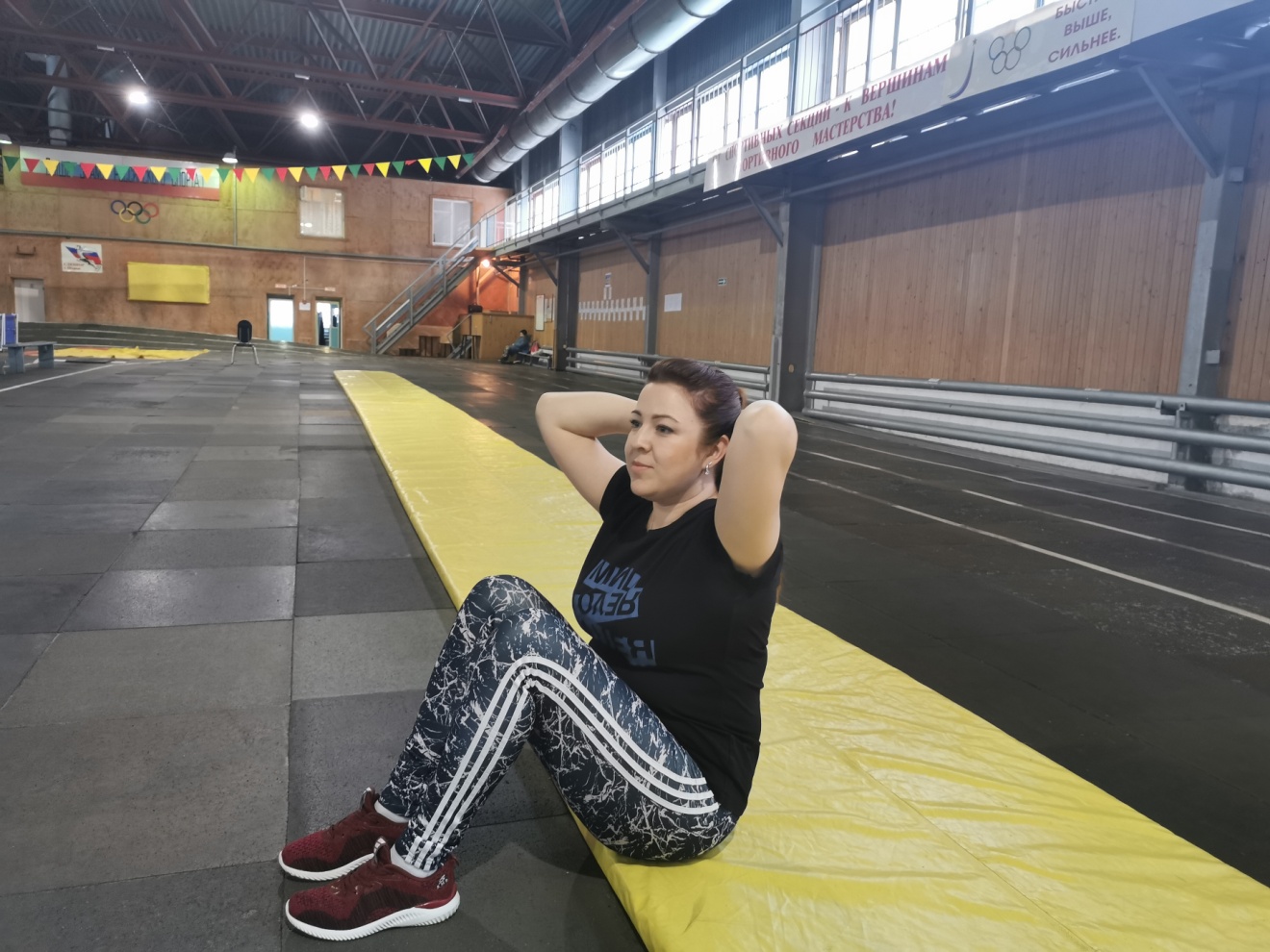 Хочешь воспитатель здоровое поколение – 
начни с себя!
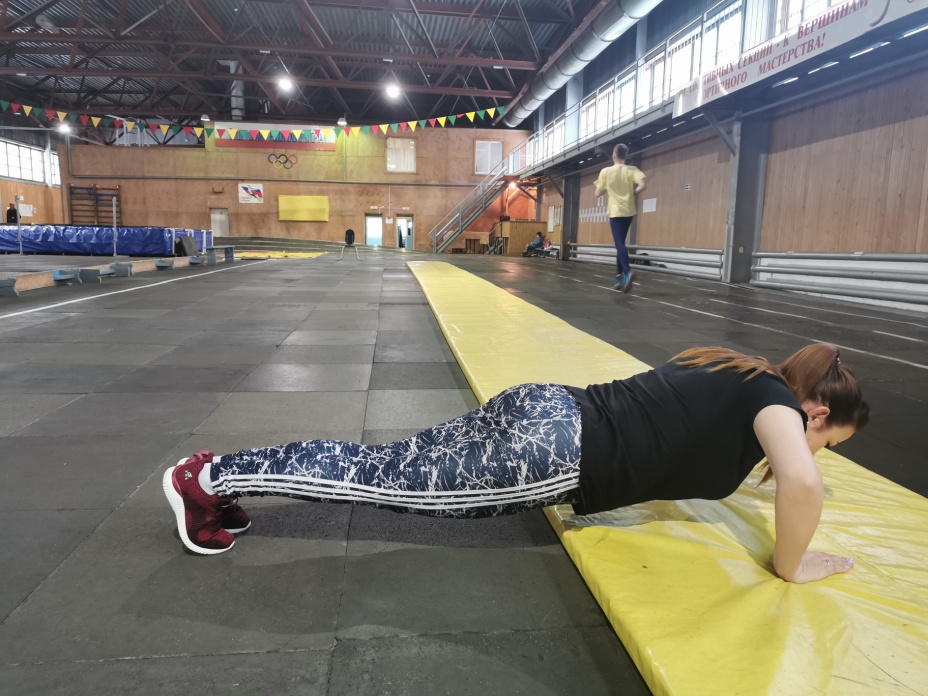 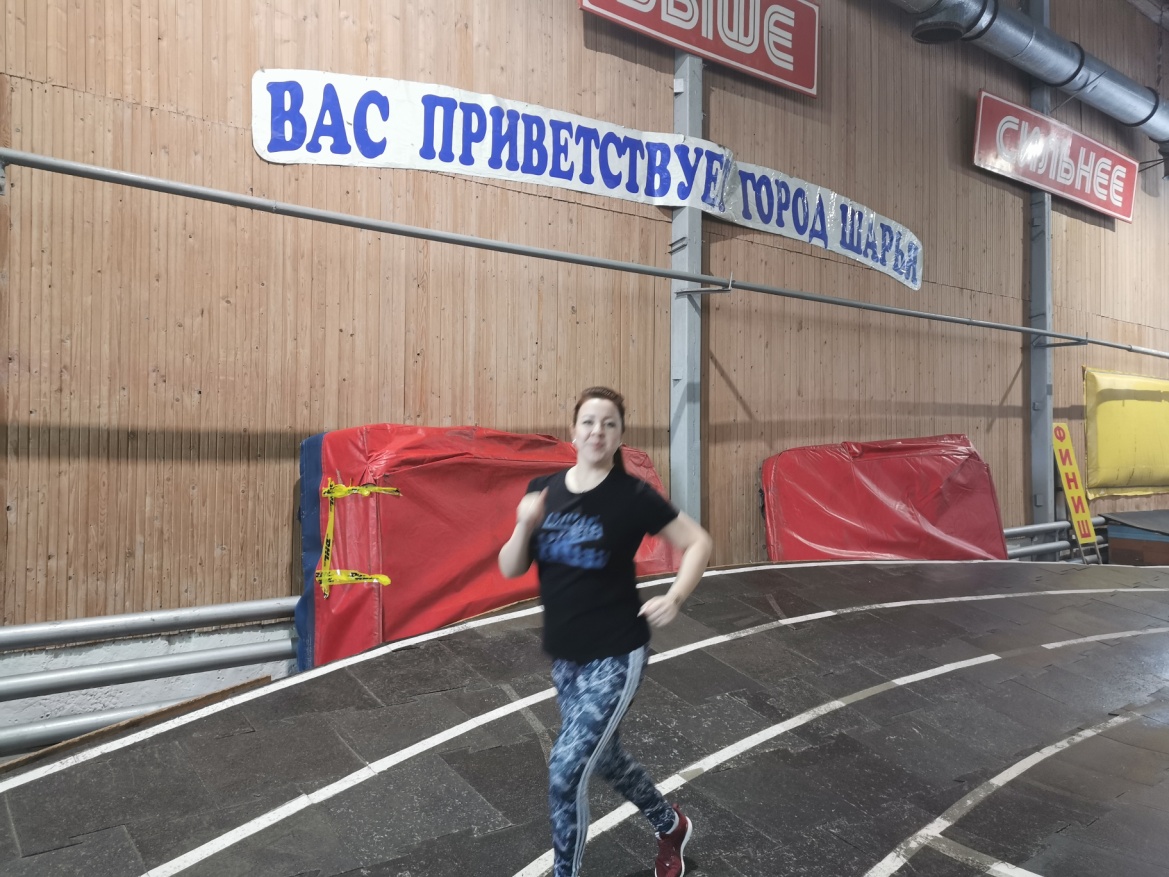 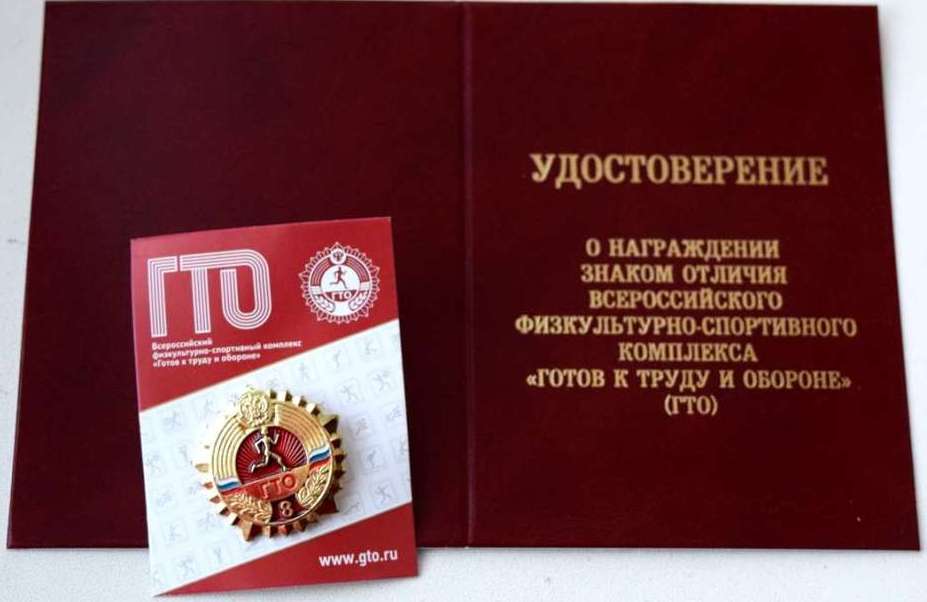 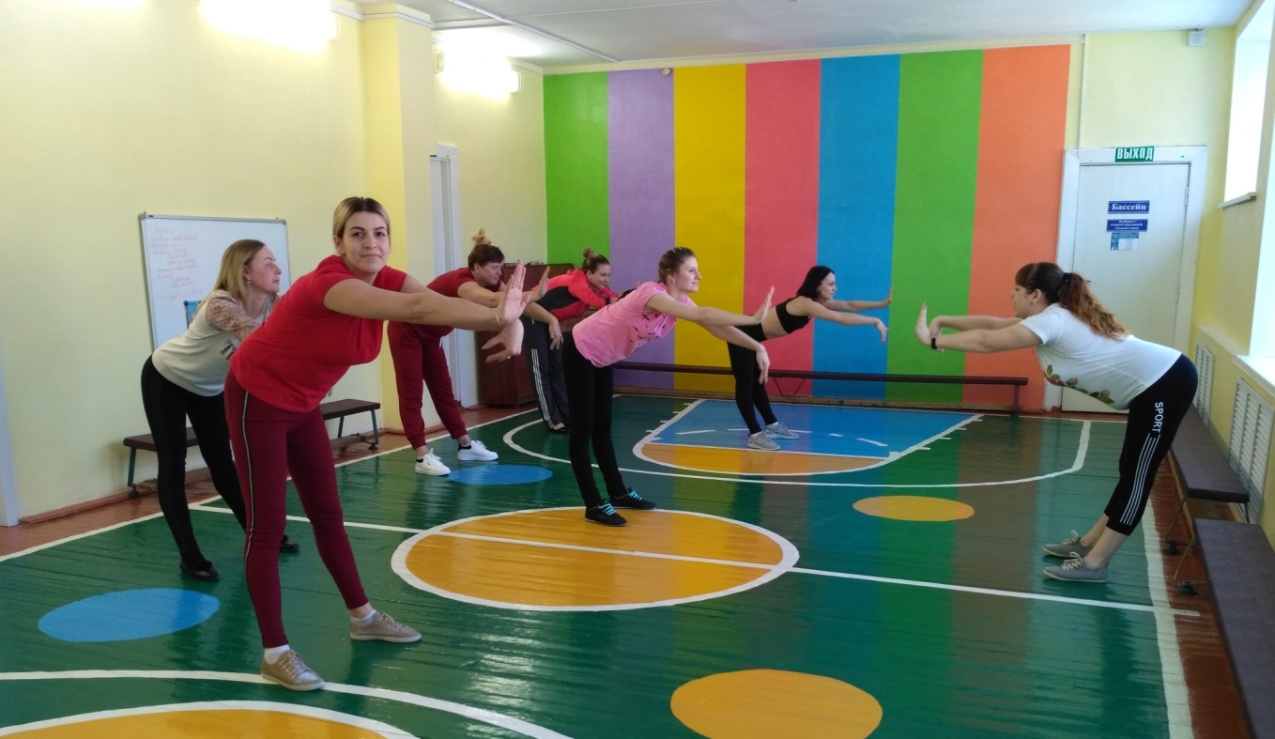 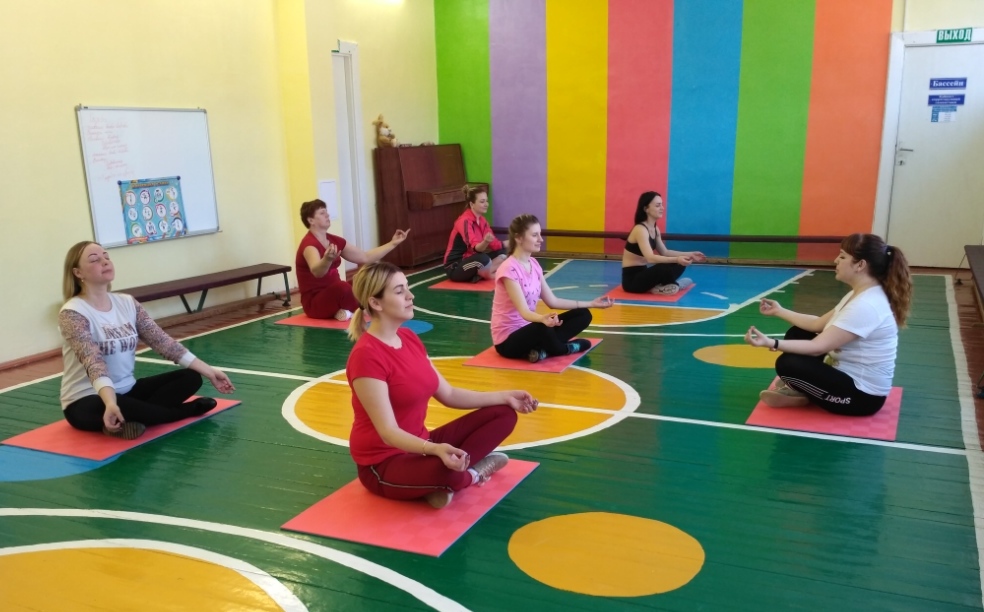 Гимнастика для сотрудников
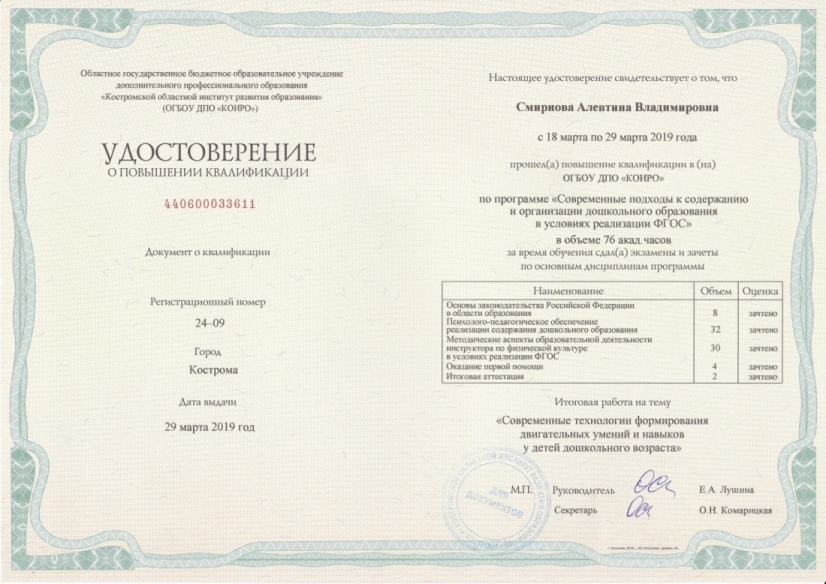 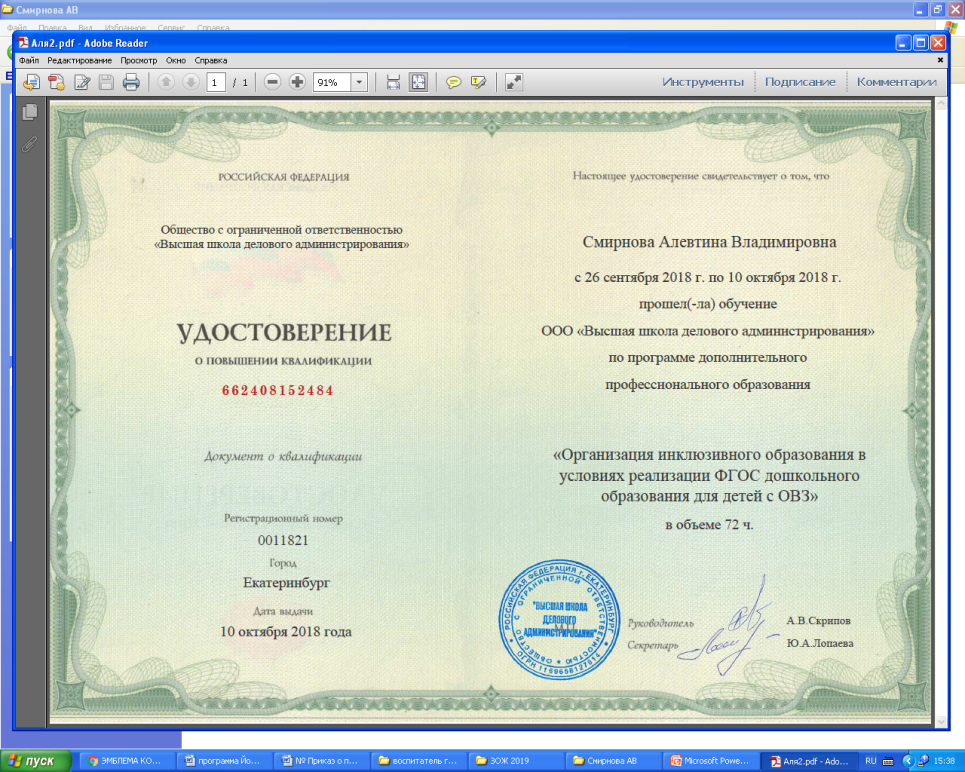 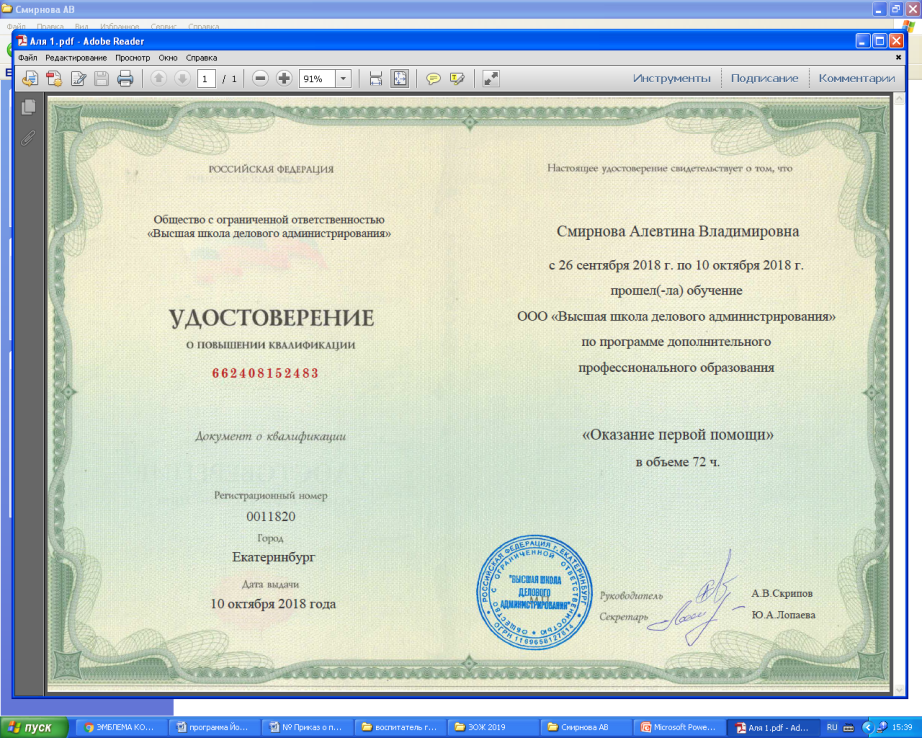 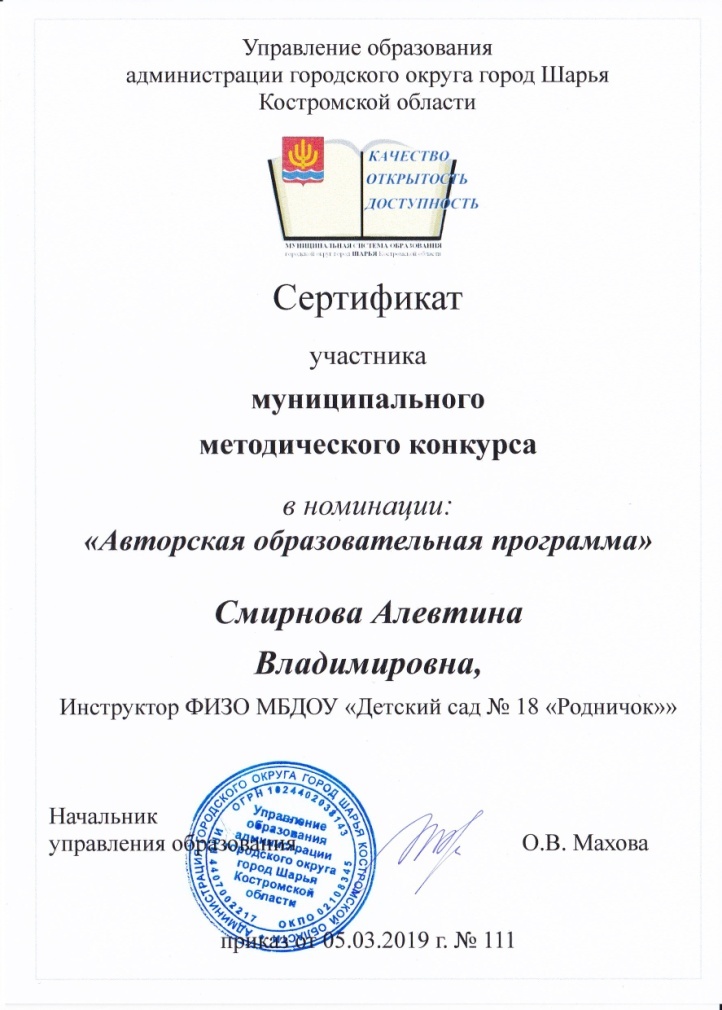 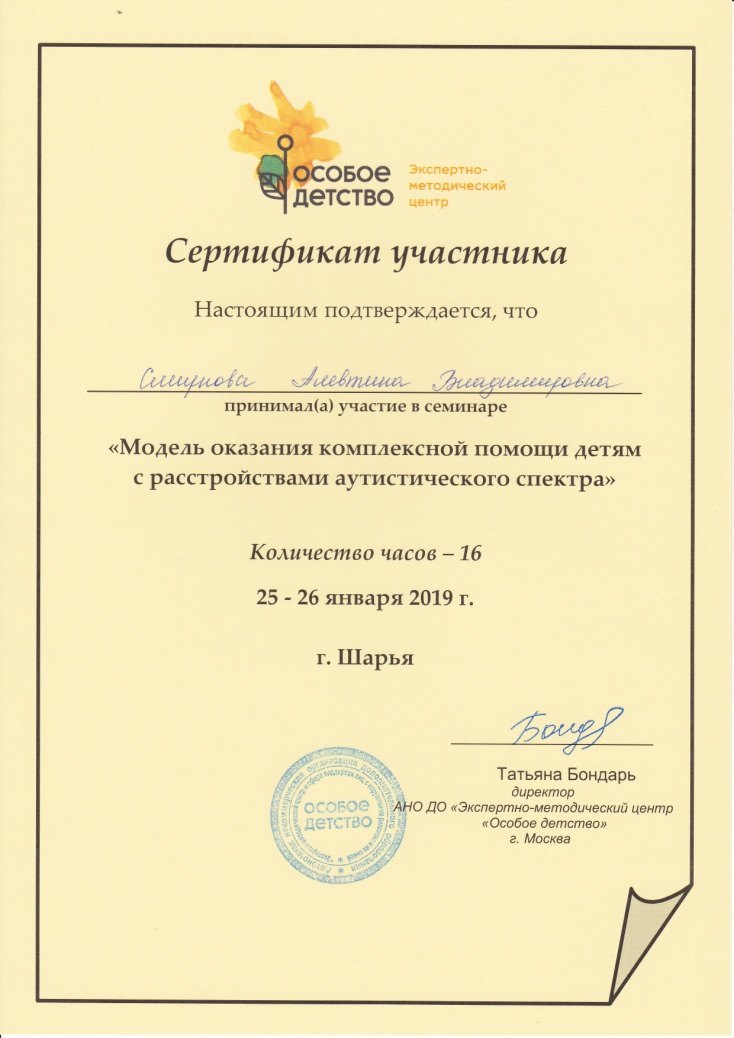 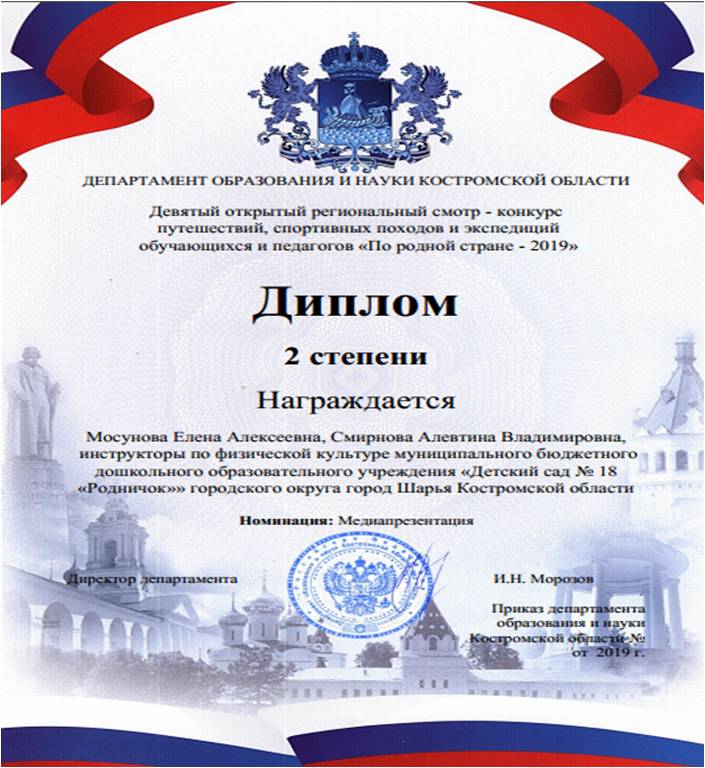 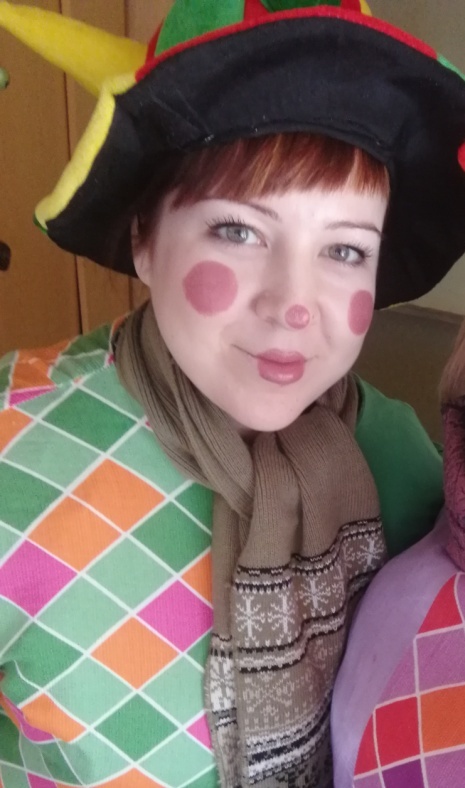 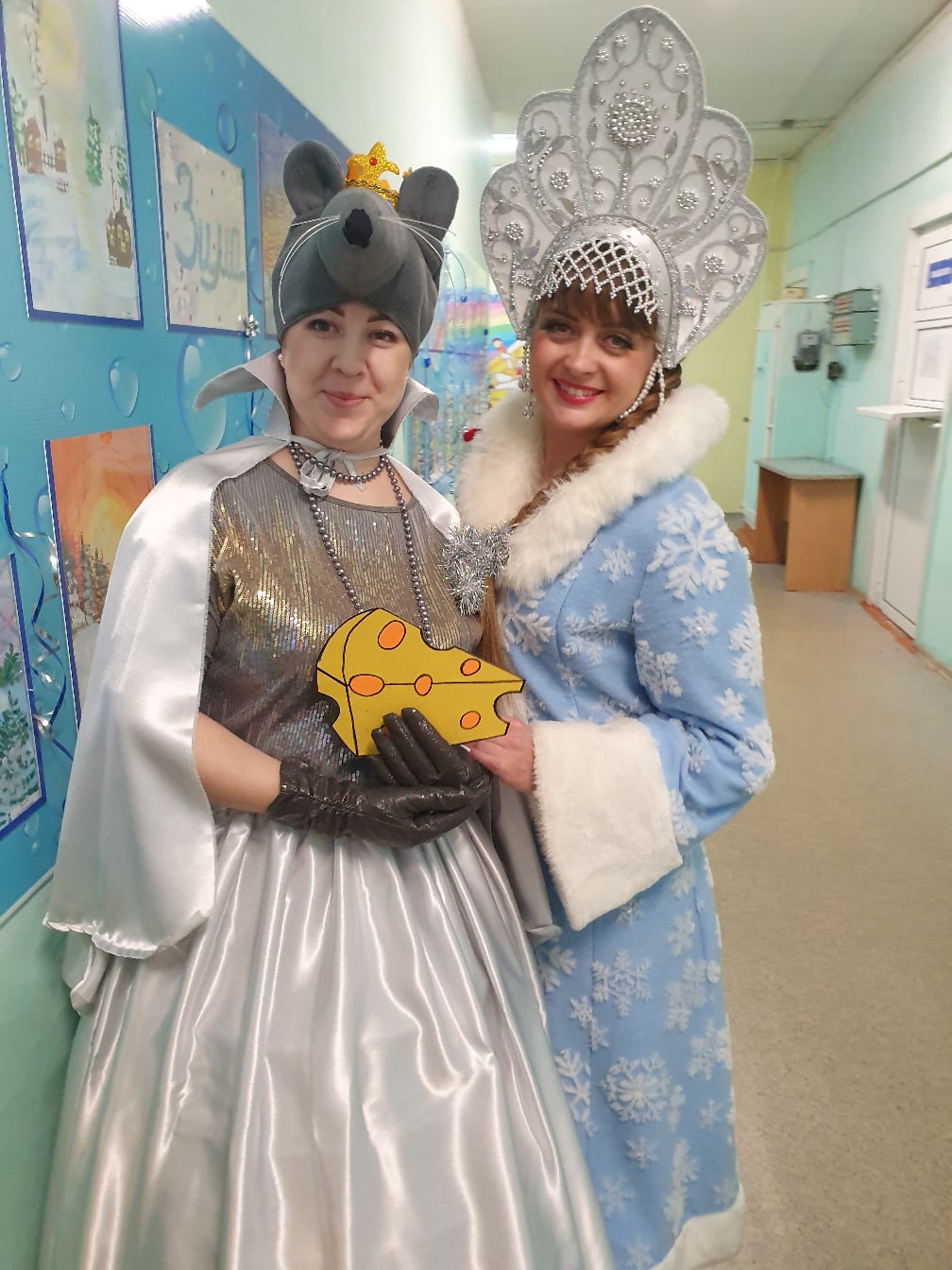 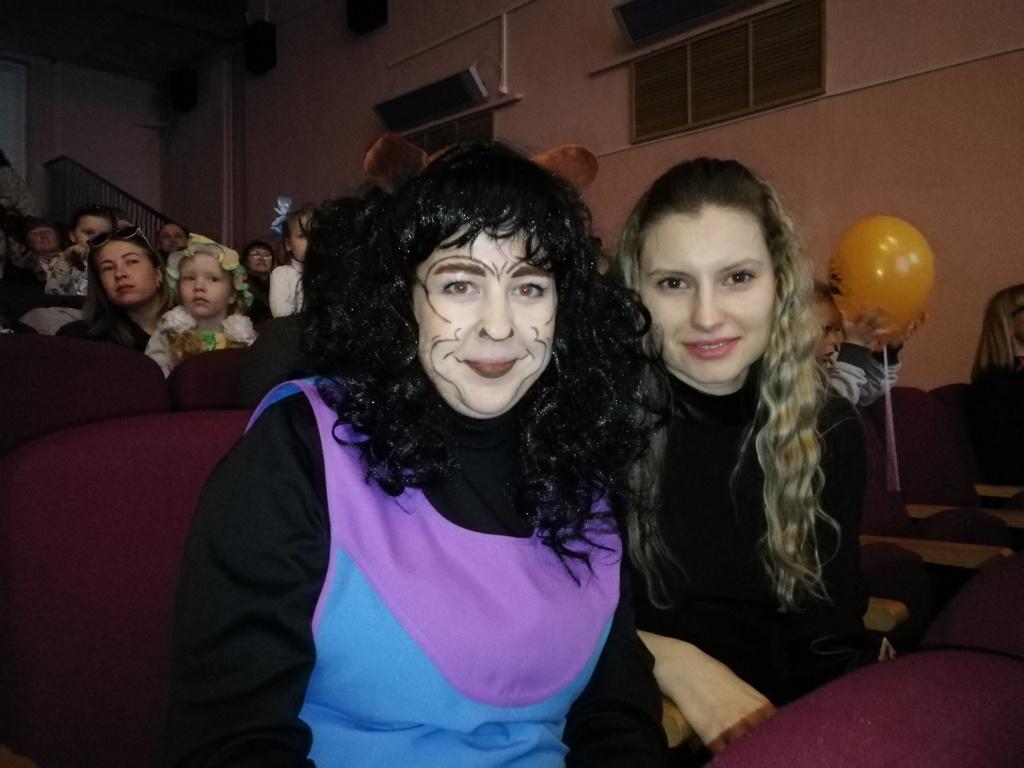 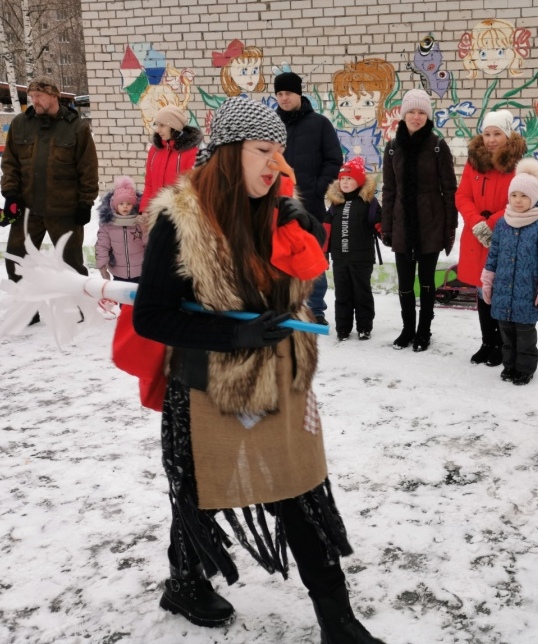 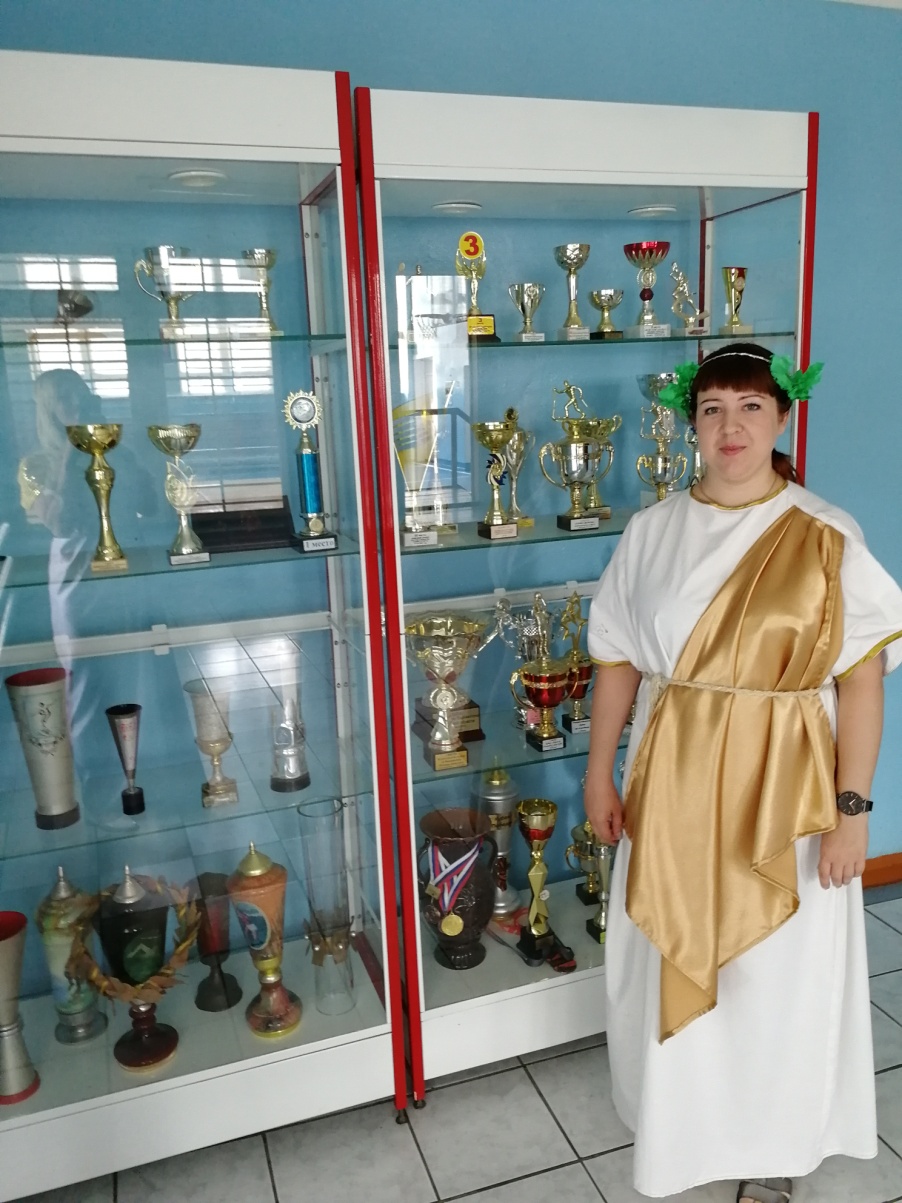 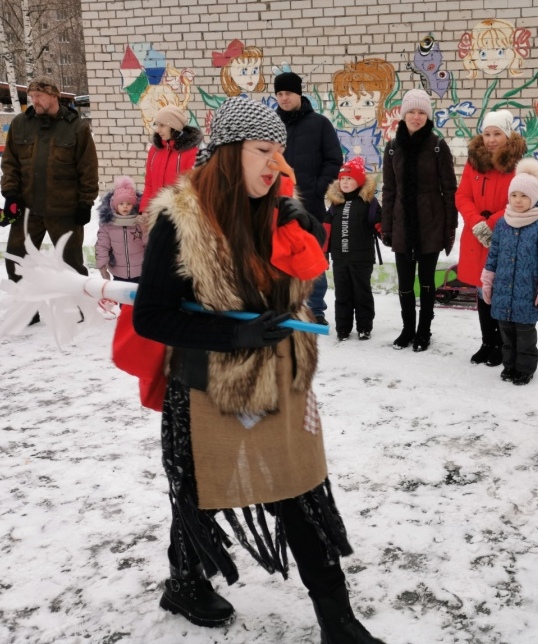 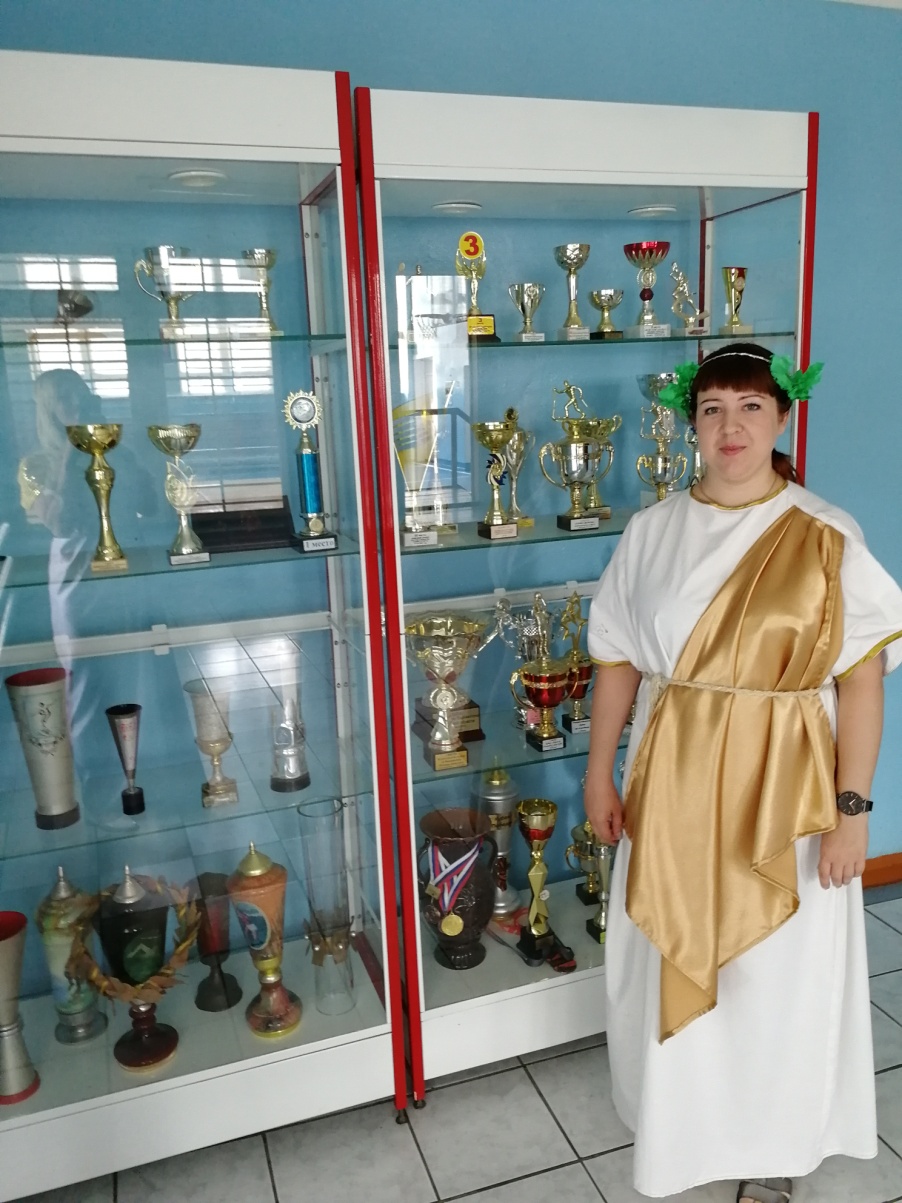 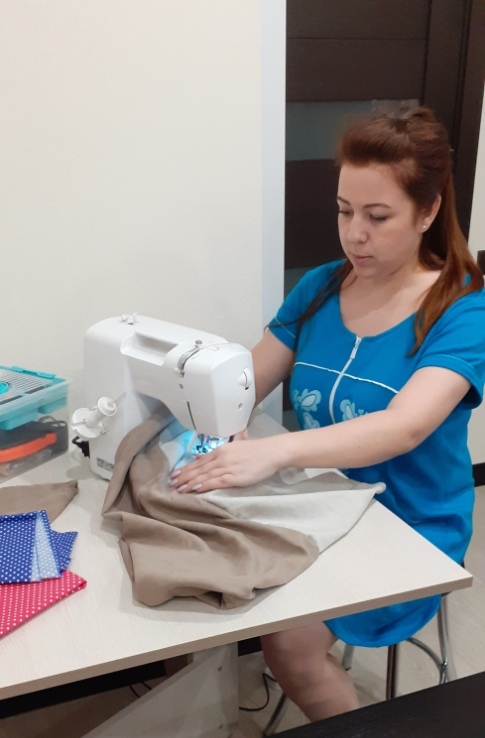 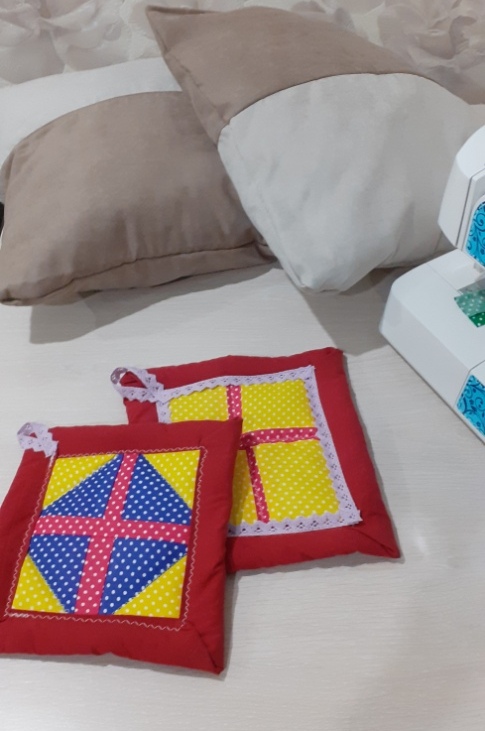 Хобби
«Пэчворк» - шитьё из лоскутков ткани
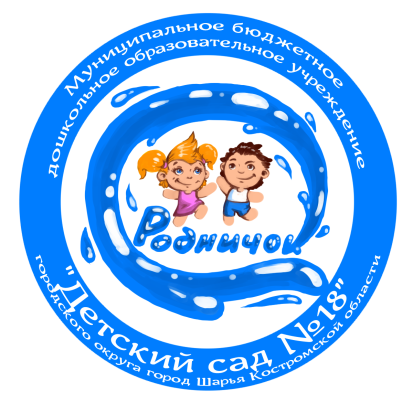 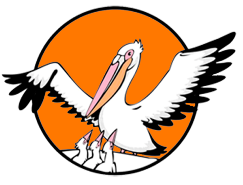 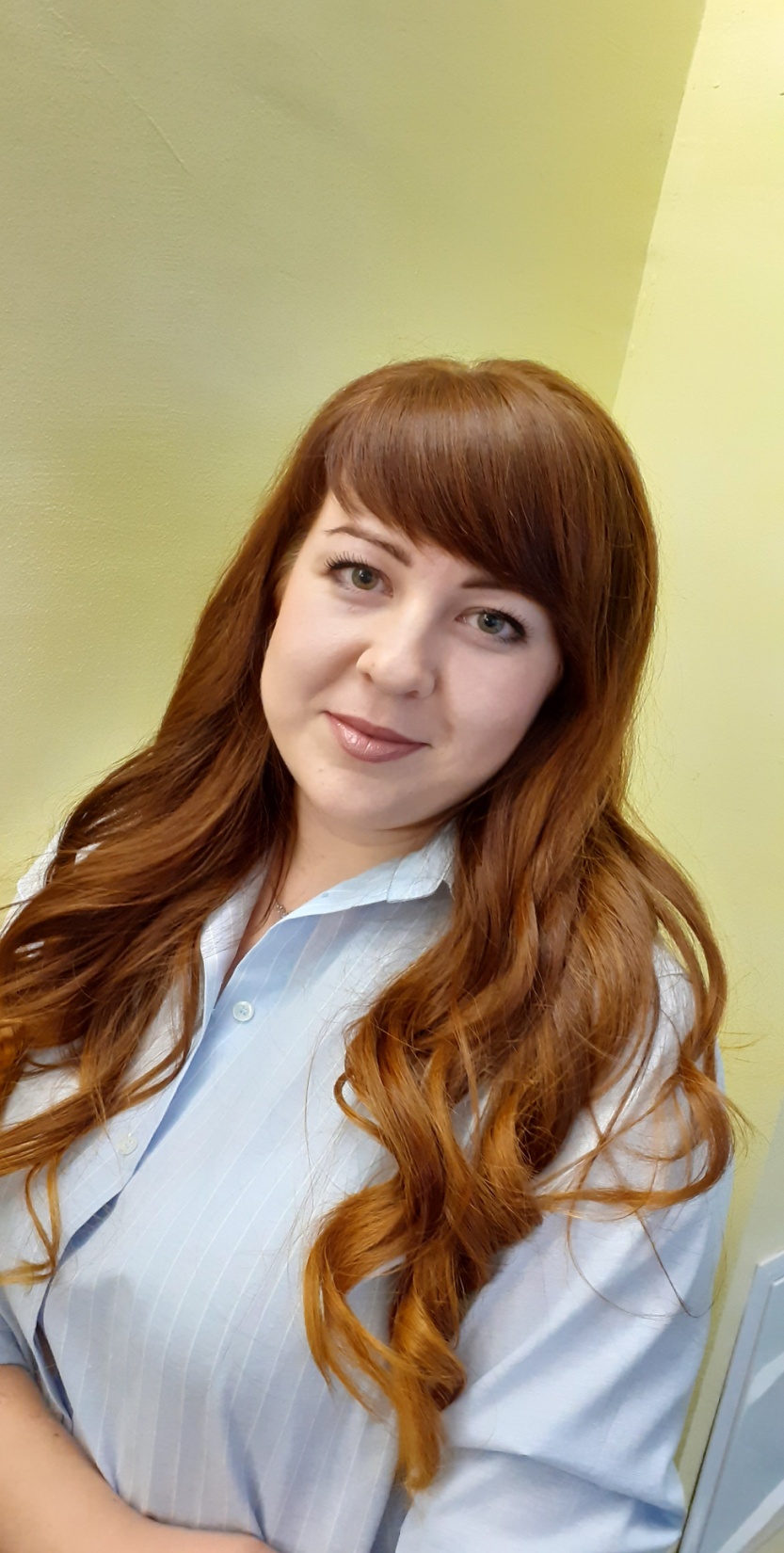 МУНИЦИПАЛЬНЫЙ КОНКУРС ПРОФЕССИОНАЛЬНОГО МАСТЕРСТВА 2020 ГОДА
НОМИНАЦИЯ  «ВОСПИТАТЕЛЬ ГОДА»

Муниципальное бюджетное дошкольное образовательное учреждение 
«Детский сад № 18 «Родничок»» 
городского округа город Шарья
 Костромской области
Смирнова
 Алевтина Владимировна
инструктор по физической культуре